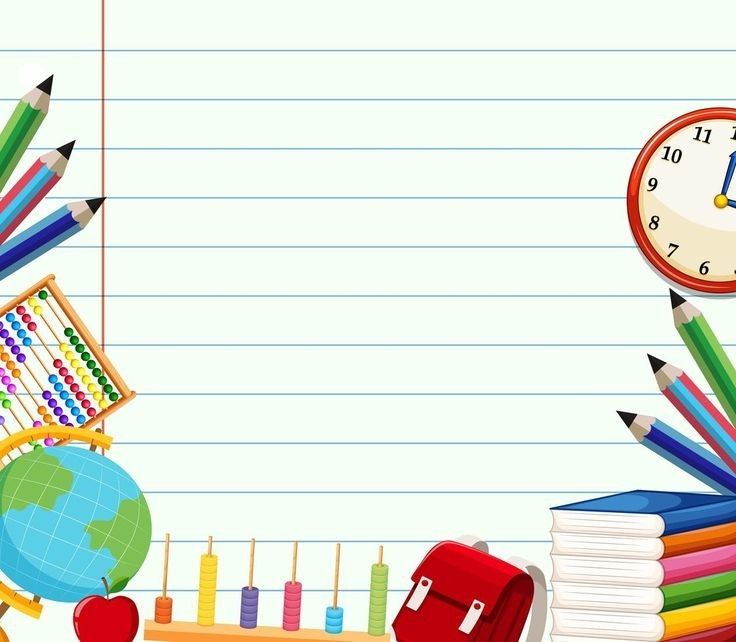 ESTRATEGIA PARA FAVORECER LA GESTIÓN DE LAS EMOCIONES
ESCUELA PRIMARIA “19 DE OCTUBRE”
10DPR0872P


Docente: ILSE SANTANA ANDRADE
SECTOR:23   ZONA:057

DIRECTOR: ILSE SANTANA ANDRADE (COMISIONADO)
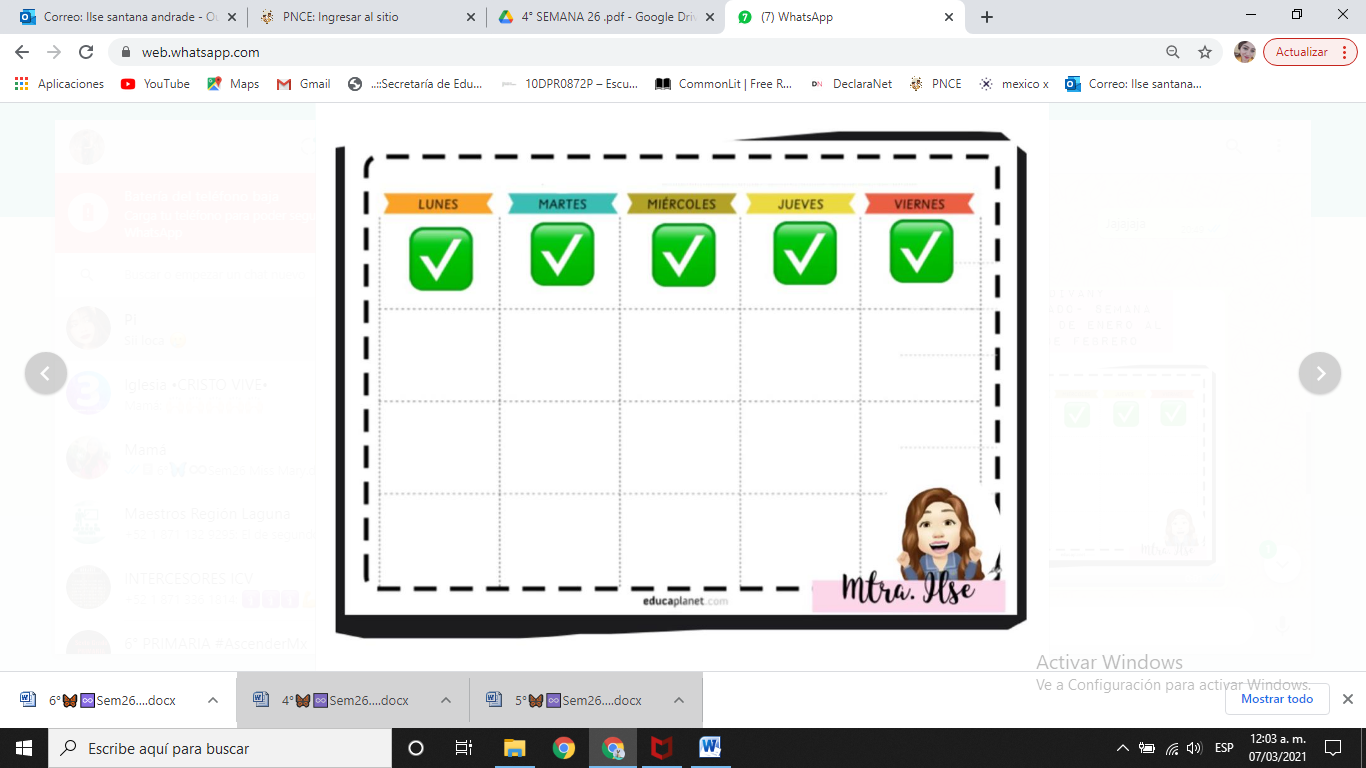 ESTRATEGIA: TABLERO DE LAS EMOCIONES
PROPOSITO: Esta estrategia nos permitirá reconocer e identificar emociones, comprender  experiencias vitales (pasadas o futuras), empatizar con los demás, poner consciencia y palabras a lo que nos sucede (eso nos ayuda a sobrellevarlo mejor) y además los llevará a  reconocerse a sí mismo.
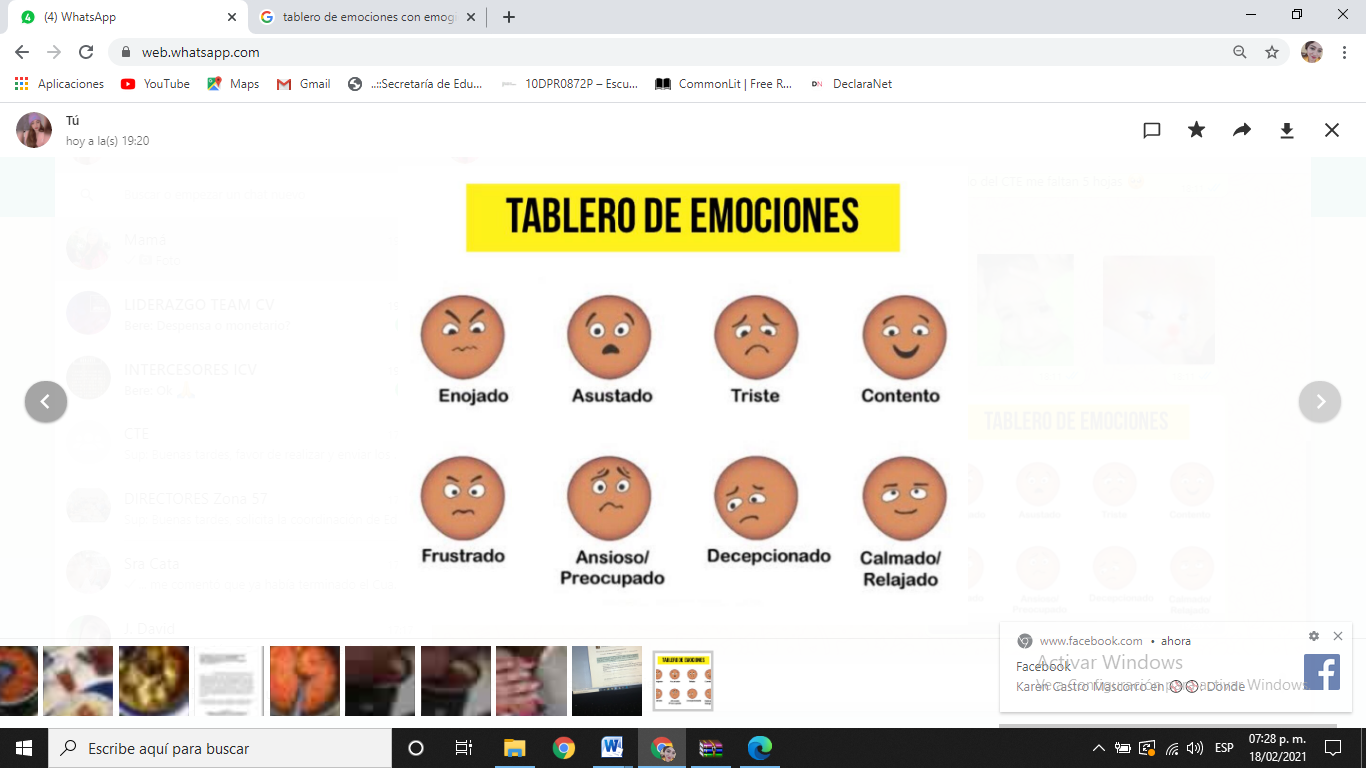 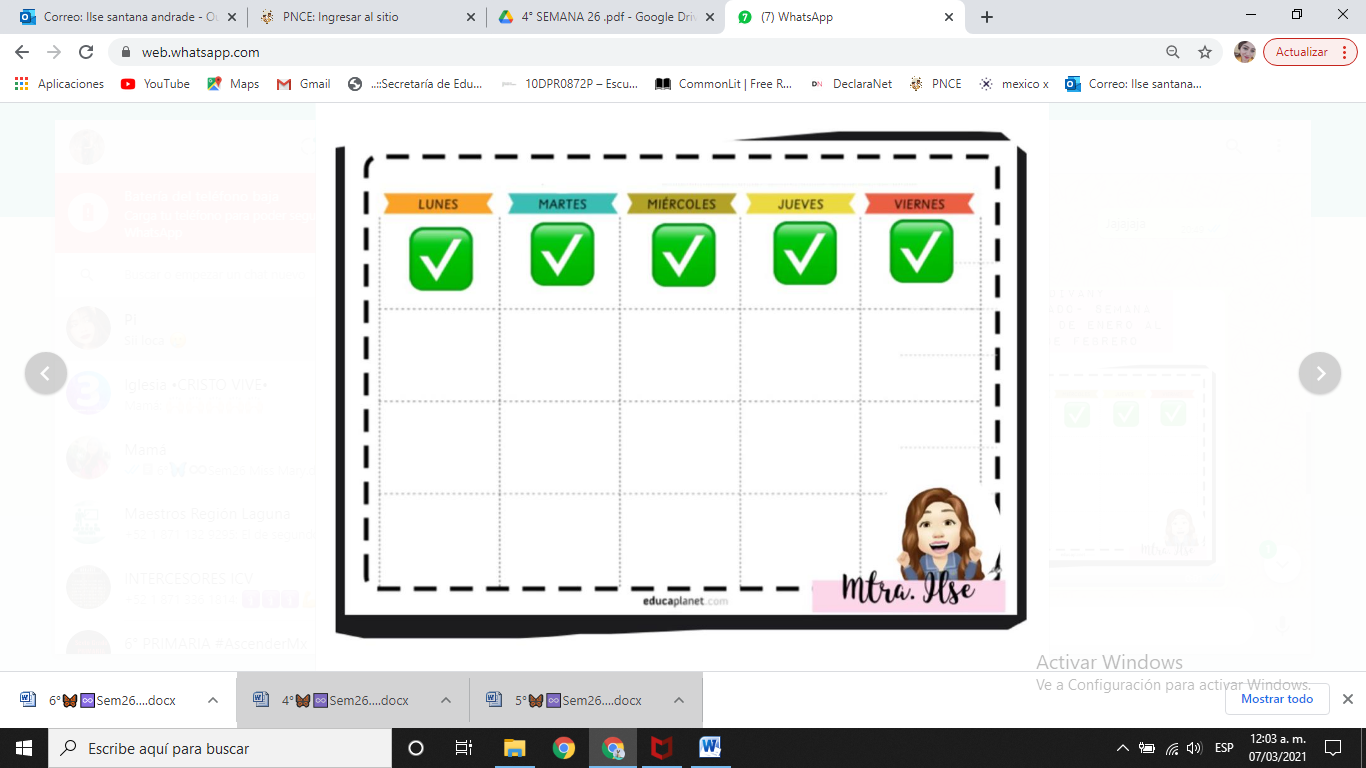 Desarrollo:
Día lunes ,pedir  al alumnado que recuerden cómo se han sentido en estas semanas de pandemia por COVID-19 y que seleccionen el emoticón que represente su estado de animo.

Posteriormente en el cuaderno dibujar el emoticón elegido y pedir que describan la situación que  los motivó a presentar esa emoción en su vida y enviar fotografía del producto al docente.

Pedir al padre de Familia que reflexione con su hijo o hija para que identifiquen en que momentos han experimentado  esas emociones a lo largo de su día y, si procede, qué hicieron o podrían haber hecho para sentirse de otra manera.

Enlazarse el dia miércoles a una video llamada vía WhatsApp, para platicar con el docente su experiencia en la actividad y hacer dinámicas para mejorar el animo tales como: simon dice, adivina la canción, trabalenguas etc.
Evidencias:
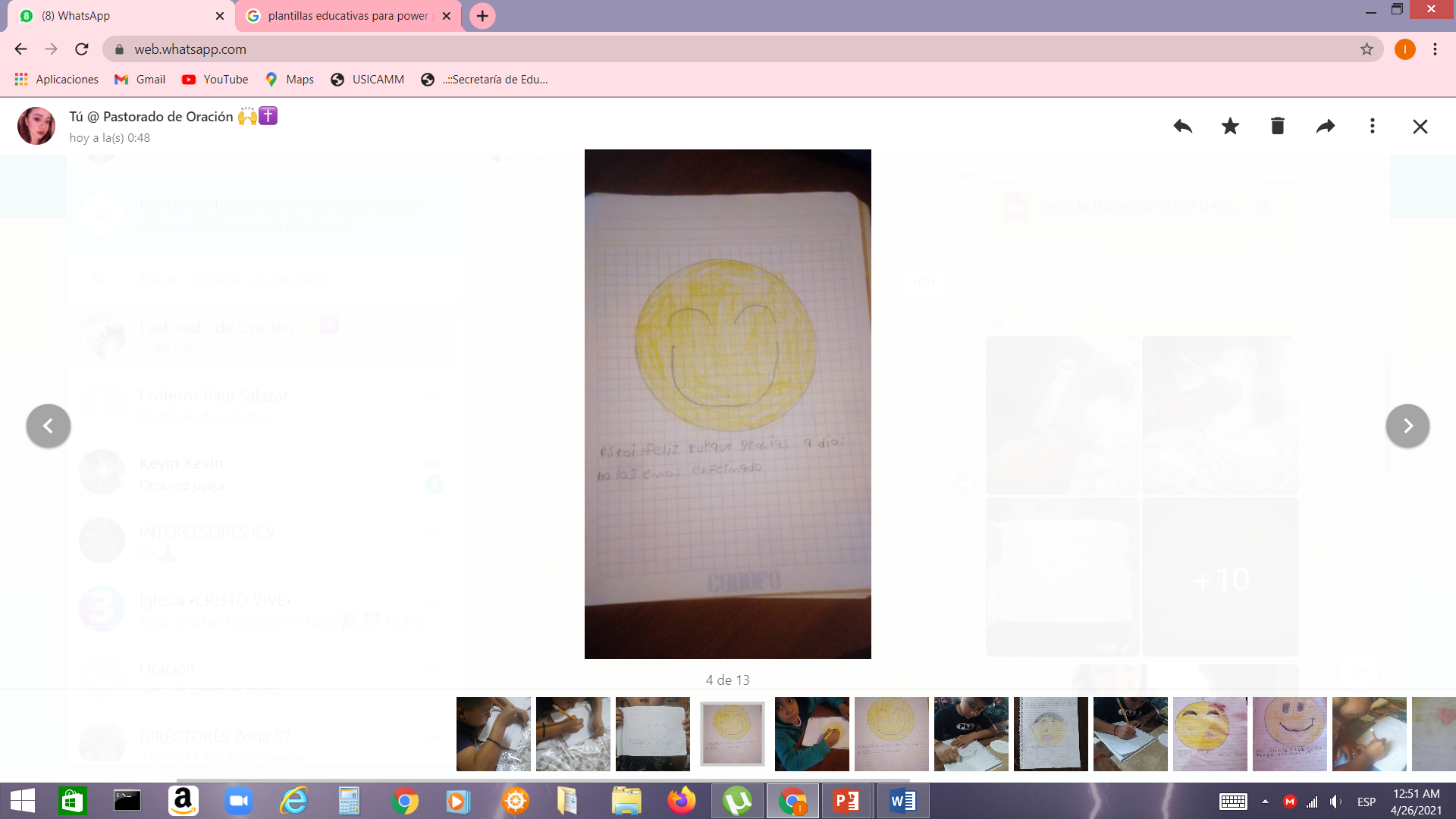 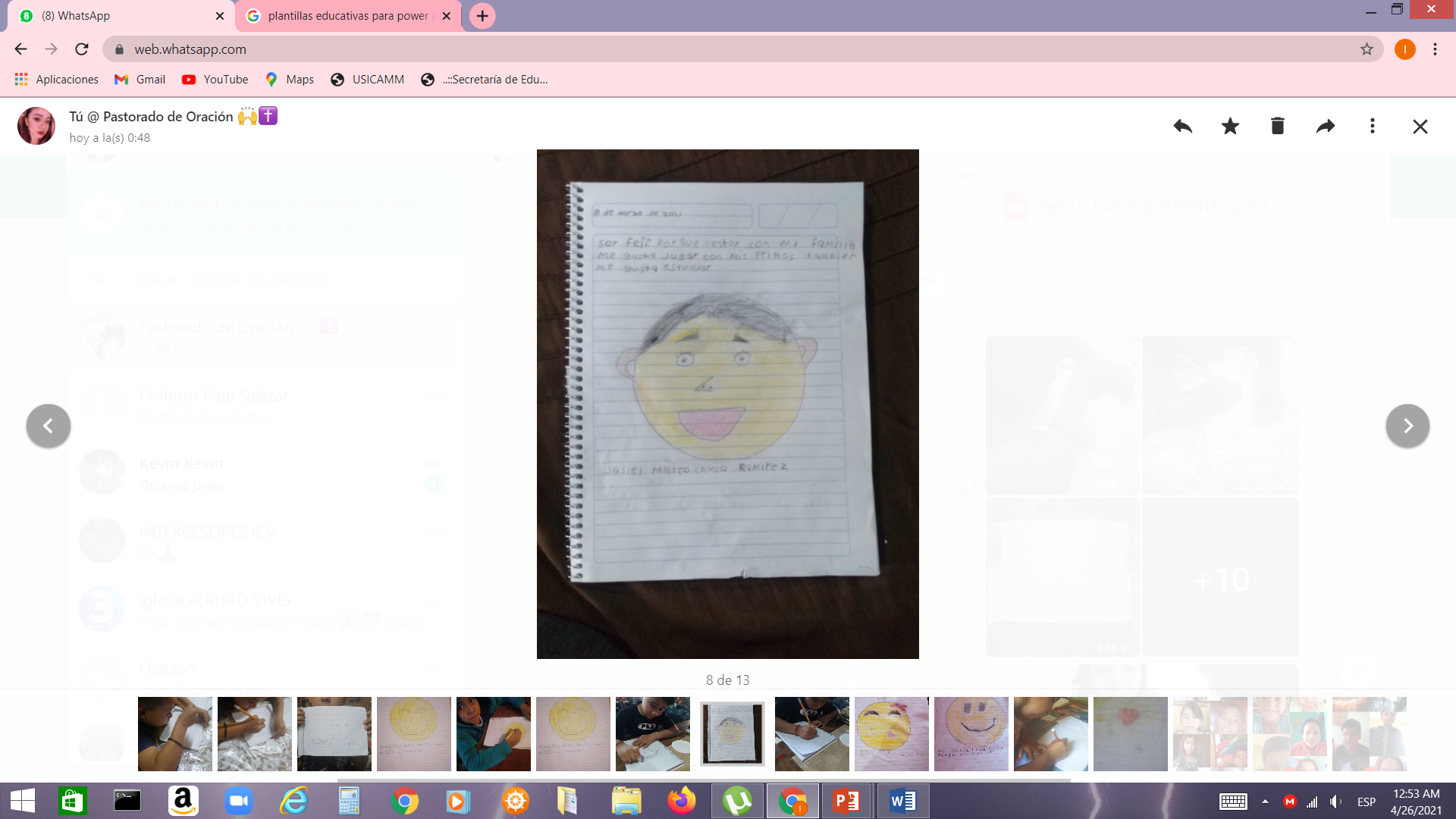 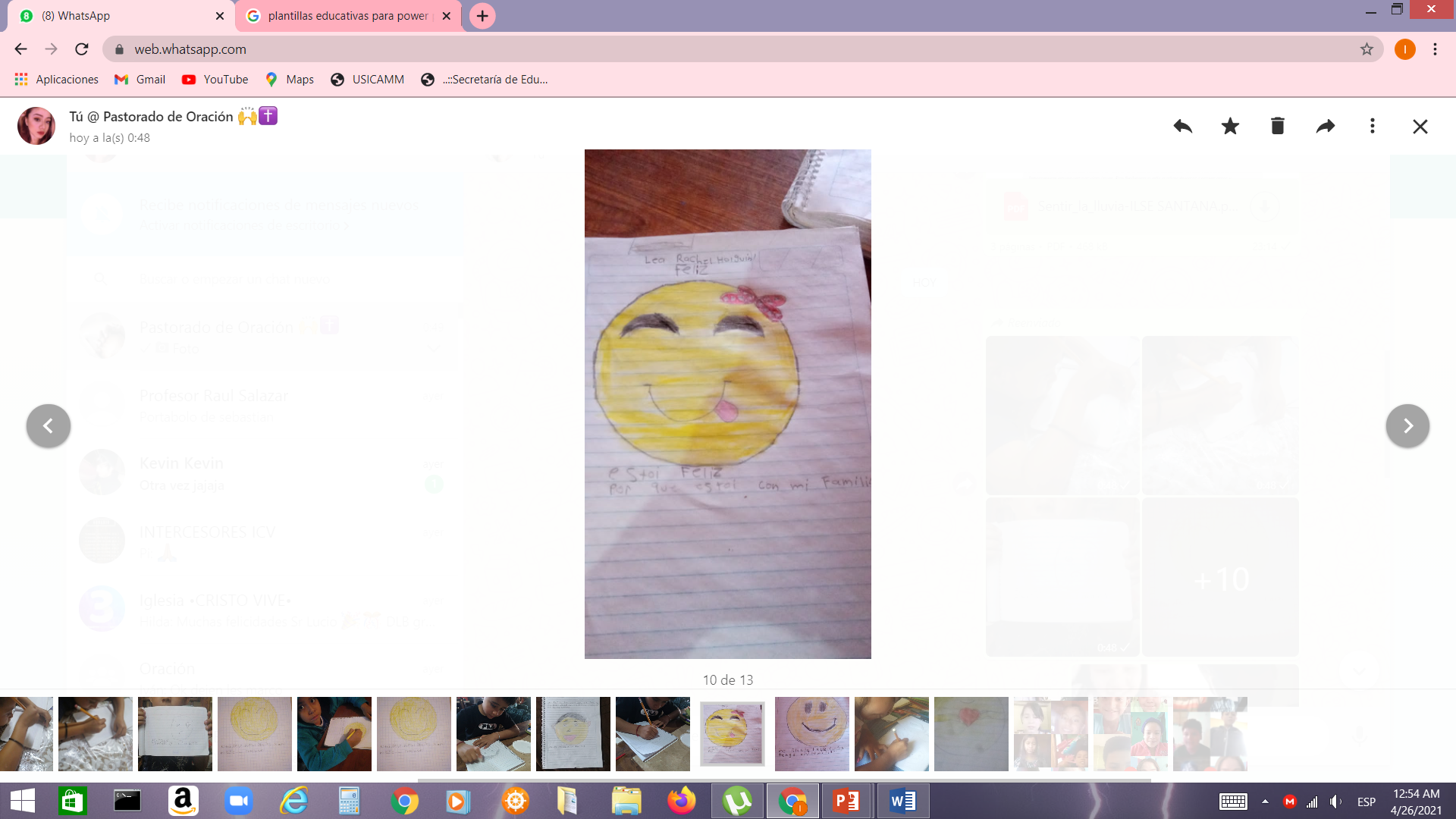 Evidencias:
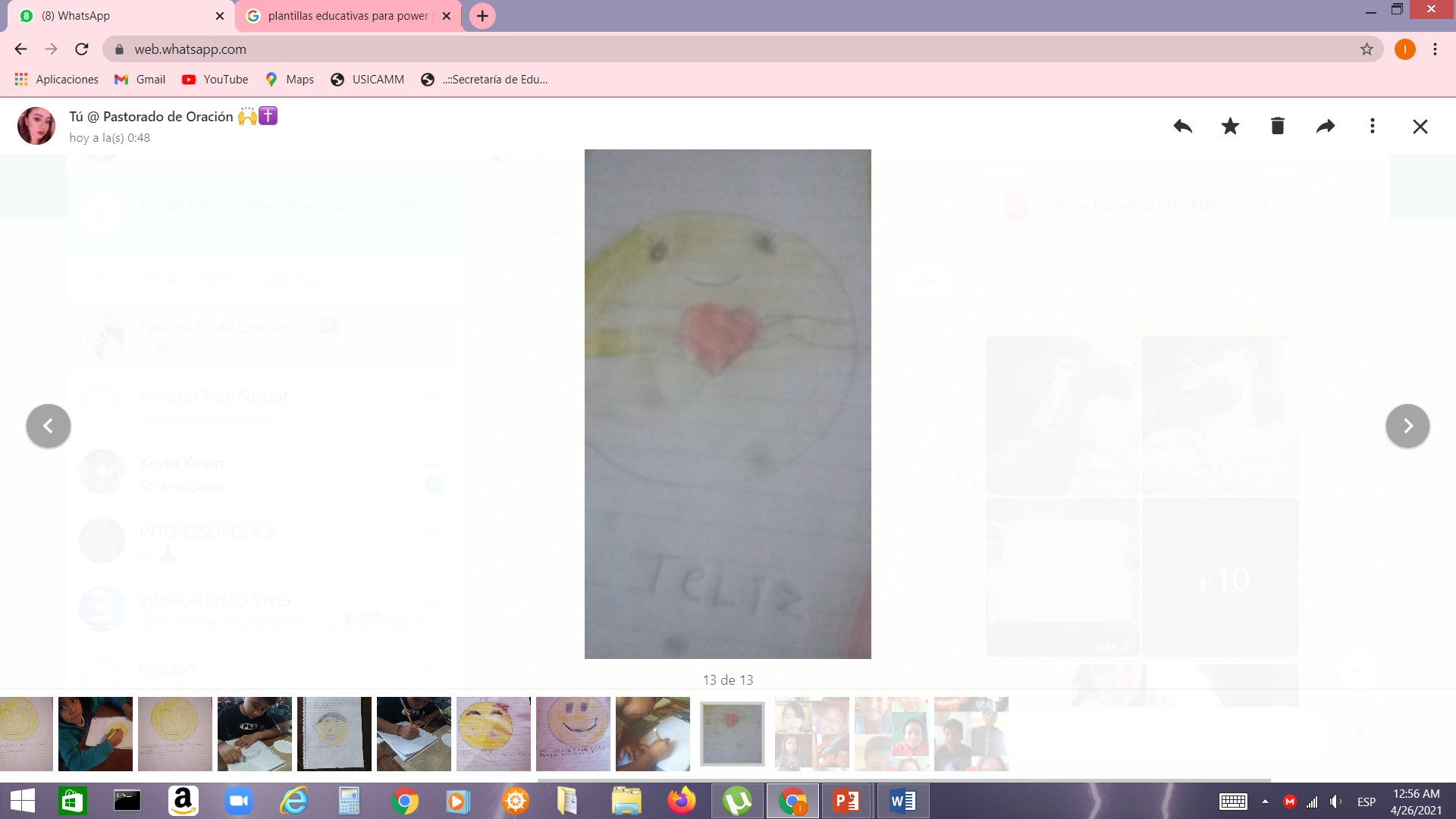 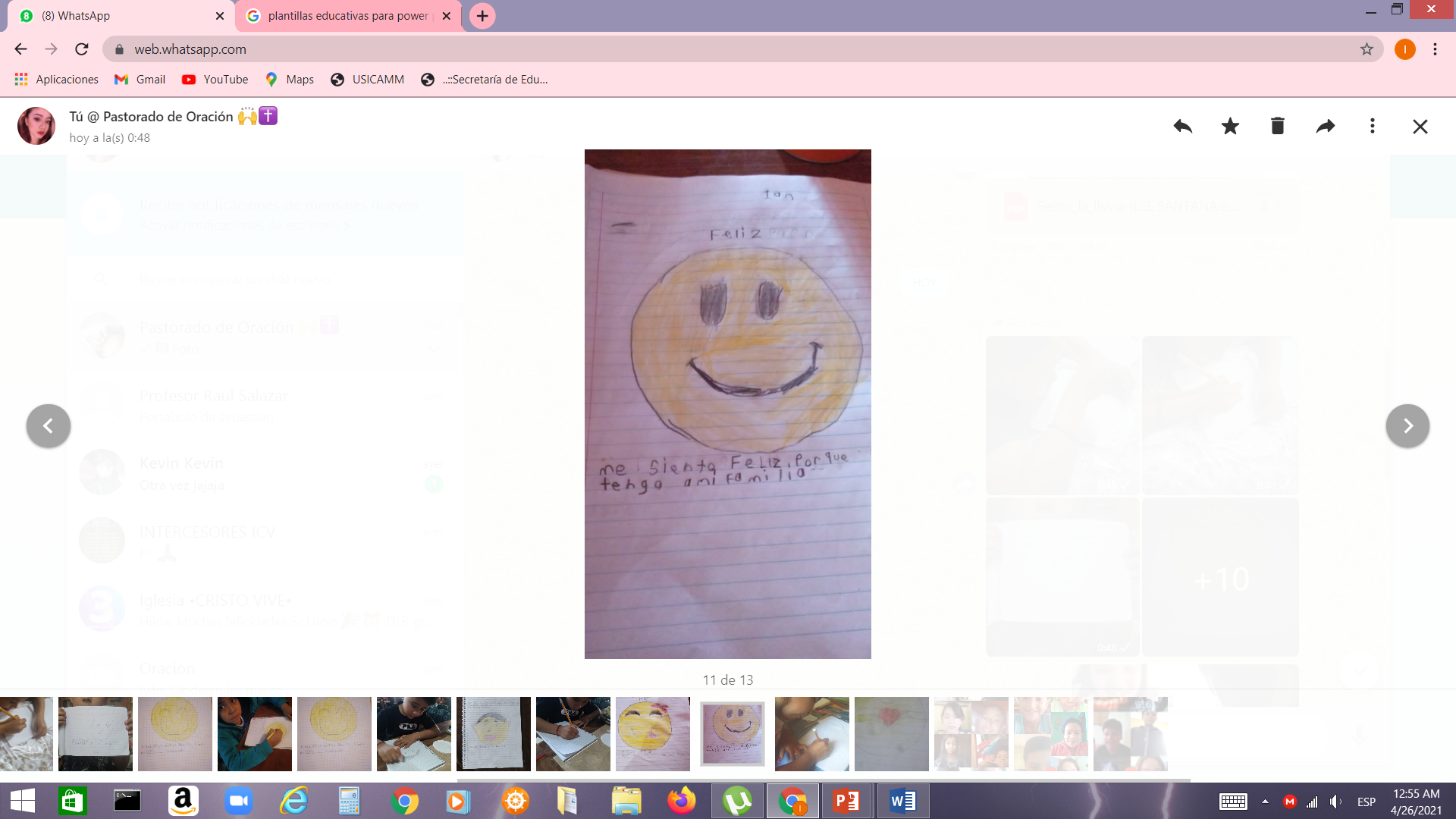 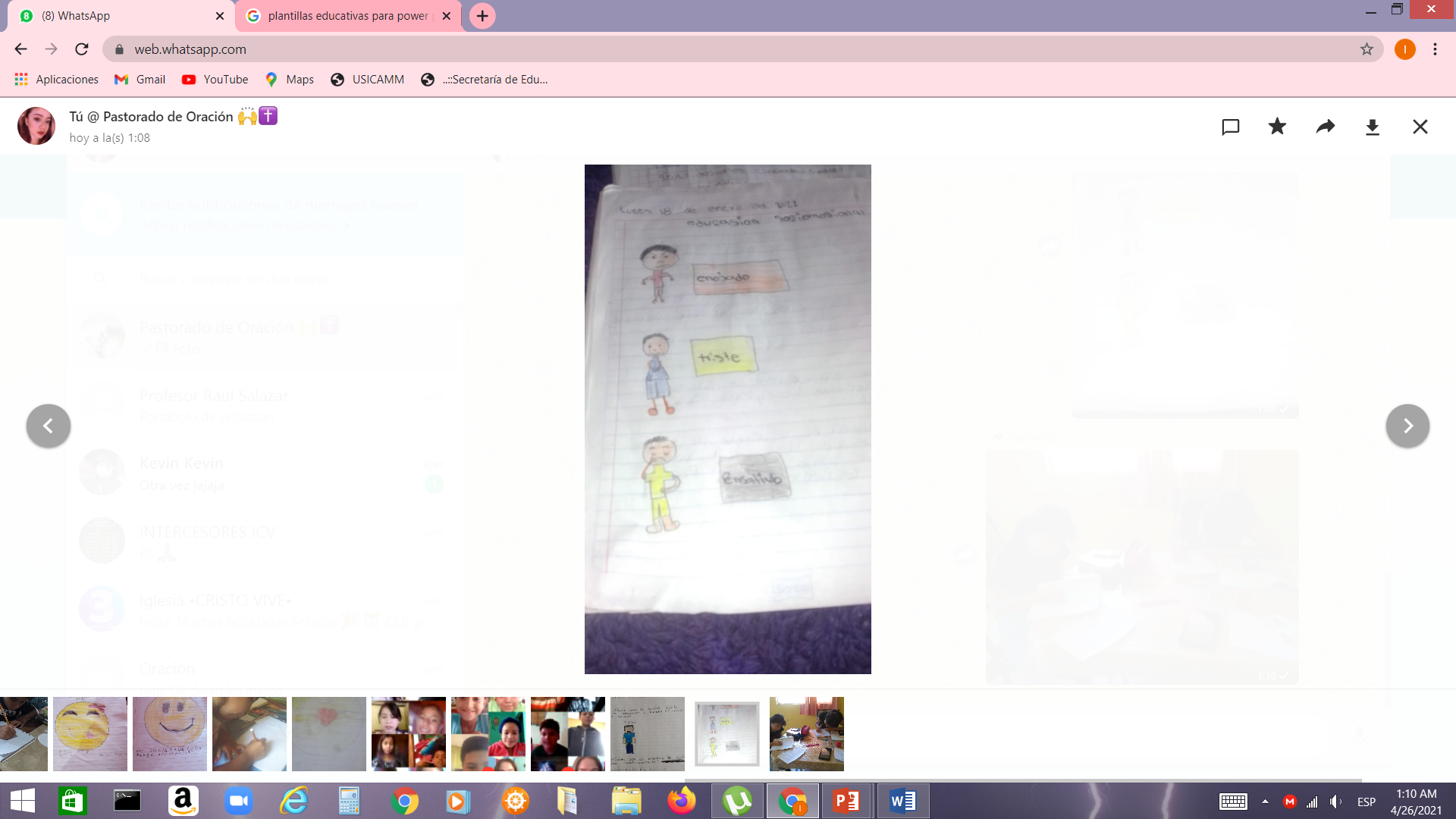 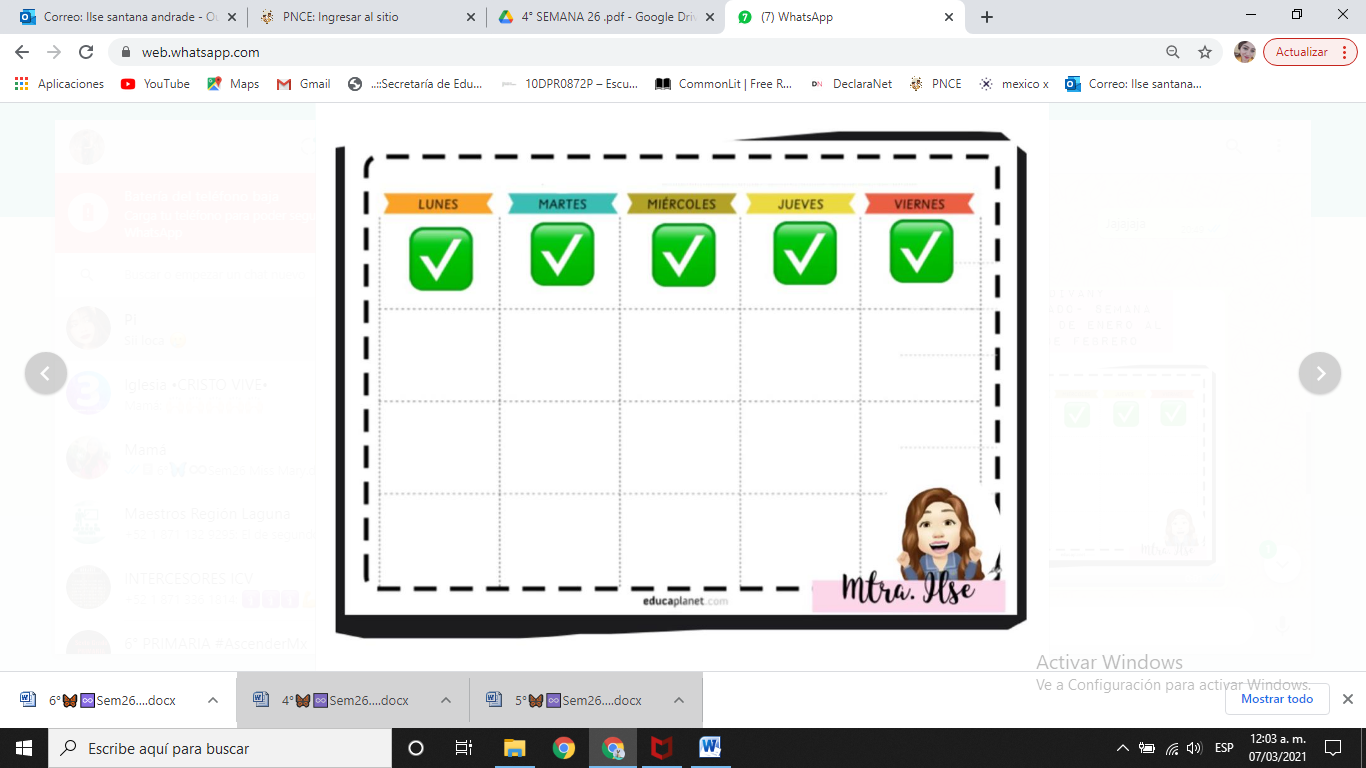 Conclusión:
Como docentes hay que aclarar que no hay emociones buenas ni malas, todas ayudan a responder y tomar decisiones ante una situación que ocurre. 
Comentar que sentir tristeza o alegría no es malo; y que cuando estas emociones les invaden por varios días, es conveniente externar lo que sienten para que con el apoyo de su familia o maestros ,  encuentren formas de afrontarlas.
Solicitar que escriban o dibujen cosas o situaciones que les hacen sentirse tranquilos. Comente que procuren realizar actividades que les provoquen emociones agradables. 
 Realizar esta actividad una vez a la semana o cada 15 dias , enfatice que todos podemos con nuestras acciones gestionar emociones distintas.
Referencias:
fichero Promover la cultura de paz en y desde nuestra escuela. En el Anexo 1 de esta guía se incluye una lista de las fichas correspondientes a las líneas temáticas: “Desarrollo de competencias socioemocionales y desarrollo de habilidades para la vida”, que es útil para explorar este material e identificar actividades concretas para favorecer las competencias socioemocionales con alumnos, docentes y familias.  PAGINA 43
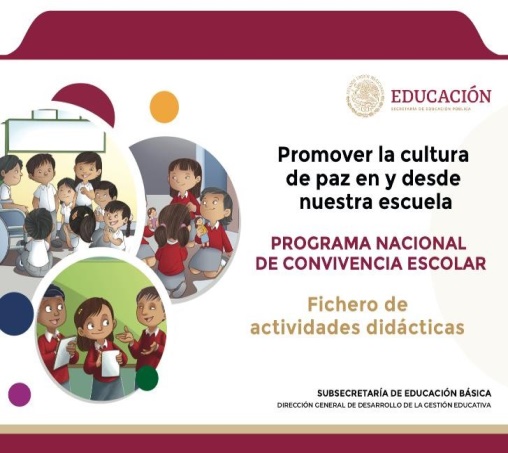 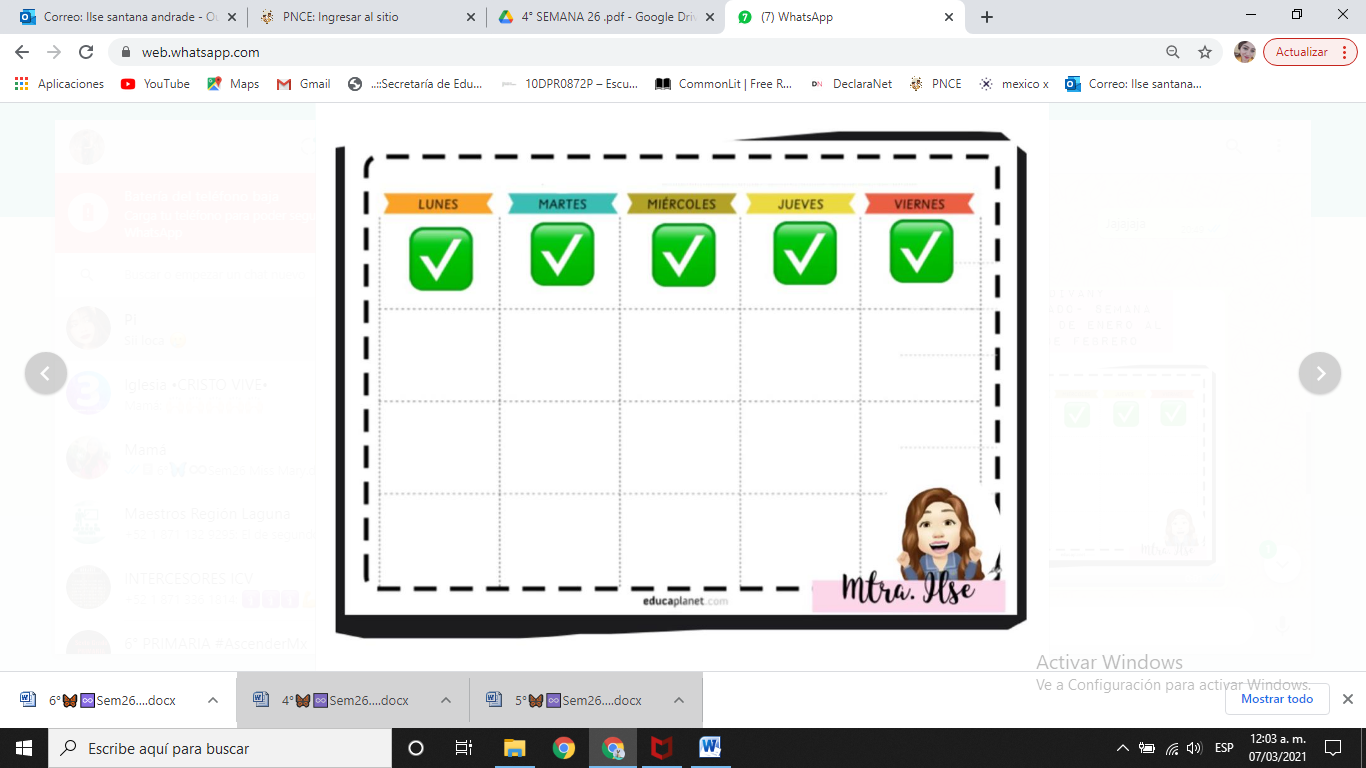